Keep Learning with Oracle University
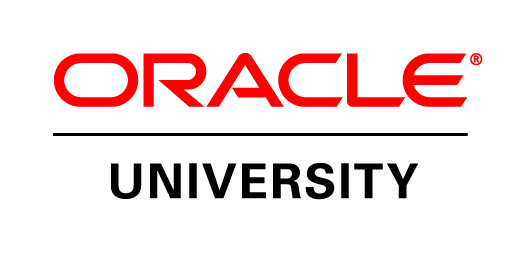 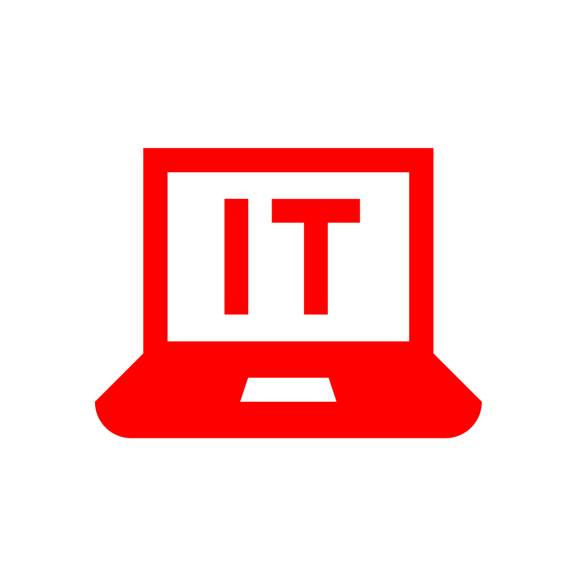 Cloud
Technology
Applications
Industries
Classroom Training
Learning Subscription
Live Virtual Class
Training On Demand
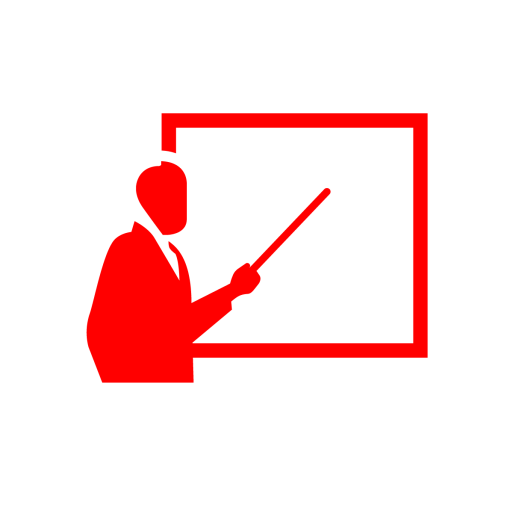 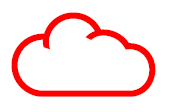 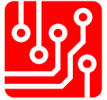 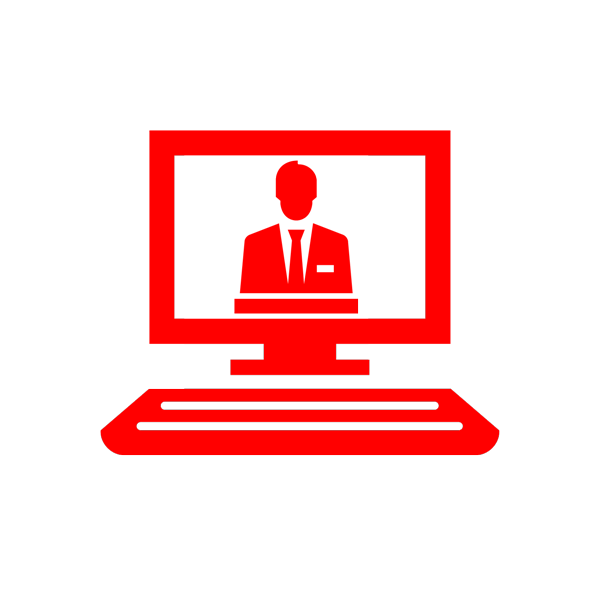 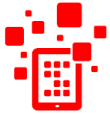 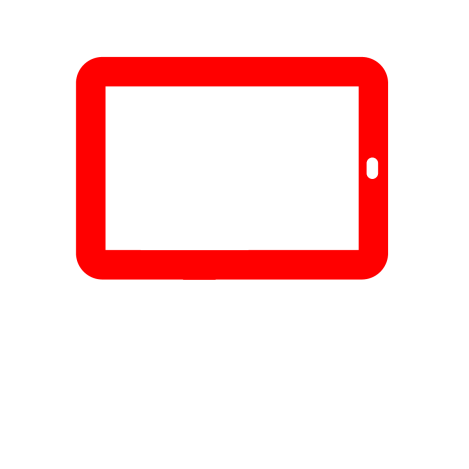 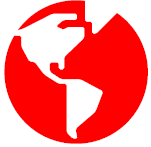 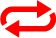 education.oracle.com
2
Session Surveys
Help us help you!!
Oracle would like to invite you to take a moment to give us your session feedback. Your feedback will help us to improve your conference. 
Please be sure to add your feedback for your attended sessions by using the Mobile Survey or in Schedule Builder.
3
What's new in Java API for JSON Processing?
JSR 374 Update
Kin-man Chung
Oracle

Alex Soto Bueno
CloudBees

October 26, 2015
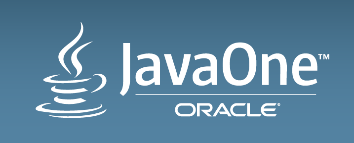 Copyright © 2015, Oracle and/or its affiliates. All rights reserved.  |
[Speaker Notes: This is a Title Slide with Java FY15 Theme slide ideal for including the Java Theme with a brief title, subtitle and presenter information.

Do not customize this slide with your own picture.

To copy this branded background to another presentation on PC
Locate and open the presentation where you will be placing this artwork. Click New Slide from the Home tab's Slides group and select Reuse Slides.
Click Browse in the Reuse Slides panel and select Browse Files. Double-click the PowerPoint presentation that contains the background you wish to copy.
Check Keep Source Formatting and click the slide that contains the background you want.
Click the left-hand slide preview to which you wish to apply the new master layout. 
Apply New Layout (Important): Right-click any selected slide, point to Layout, and click the slide containing the desired layout from the layout gallery. 
Delete any unwanted slides or duplicates.

To copy this branded background to another presentation on Mac
Locate and open the presentation where you will be placing this artwork. Click New Slide from the Home tab's Slides group and select Insert Slides from Other Presentation…
Navigate to the PowerPoint presentation file that contains the background you wish to copy. Double-click or press Insert. This prompts the Slide Finder dialogue box.
Make sure Keep design of original slides is unchecked and click the slide(s) that contains the background you want. Hold Shift key to select multiple slides.
Click the left-hand slide preview to which you wish to apply the new master layout. 
Apply New Layout (Important): Click Layout from the Home tab's Slides group, and click the slide containing the desired layout from the layout gallery. 
Delete any unwanted slides or duplicates.]
Remote Speaker Picture Slide
Alex, Soto Bueno
Software Engineer, CloudBees
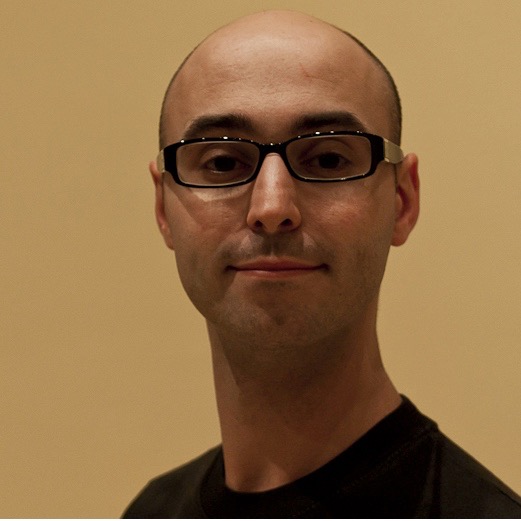 5
Oracle Confidential – Internal/Restricted/Highly Restricted
[Speaker Notes: This is a Remote Speaker Picture slide ideal for including a picture with the speaker’s name and title and company.

To Replace the Picture on this sample slide (this applies to all slides in this template that contain replaceable pictures)

Select the sample picture and press Delete. Click the icon inside the shape to open the Insert Picture dialog box. Navigate to the location where the picture is stored, select desired picture and click on the Insert button to fit the image proportionally within the shape. 

Note: Do not right-click the image to change the picture inside the picture placeholder. This will change the frame size of the picture placeholder. Instead, follow the steps outlined above.]
6
[Speaker Notes: This is a Safe Harbor Front slide, one of two Safe Harbor Statement slides included in this template. 

One of the Safe Harbor slides must be used if your presentation covers material affected by Oracle’s Revenue Recognition Policy 

To learn more about this policy, e-mail: Revrec-americasiebc_us@oracle.com 

For internal communication, Safe Harbor Statements are not required. However, there is an applicable disclaimer (Exhibit E) that should be used, found in the Oracle Revenue Recognition Policy for Future Product Communications. Copy and paste this link into a web browser, to find out more information.

http://my.oracle.com/site/fin/gfo/GlobalProcesses/cnt452504.pdf

For all external communications such as press release, roadmaps, PowerPoint presentations, Safe Harbor Statements are required. You can refer to the link mentioned above to find out additional information/disclaimers required depending on your audience.]
Program Agenda
IETF RFC 7159
JsonArray and JsonObject transformations
JSON Pointer
JSON Patch, JSON Merge Patch
JSON Queries
Big JSON Processing
1
2
3
4
5
6
7
IETF RFC 7159
New JSON standard
8
Oracle Confidential – Internal/Restricted/Highly Restricted
[Speaker Notes: This slide can also be used as a Q and A slide]
JSON-P 1.1
IETF RFC 7159 – New JSON Standard
Replaces RFC 4627
Any JSON value can be the root of a JSON
In RFC 4627, the root must be a JSON array or object
9
JSON-P 1.1
IETF RFC 7159 – New API
Json
public static JsonString createValue(String value)
public static JsonNumber createValue(int value)
Similarly for long, double, BigInteger, and BigDecimal
JsonReader
default JsonValue readValue()
JsonWriter
default void write(JsonValue value)
10
JsonArray and JsonObject Transformations
11
Oracle Confidential – Internal/Restricted/Highly Restricted
[Speaker Notes: This slide can also be used as a Q and A slide]
JSON-P 1.1
JsonArray and JsonObject Transformations
Transformation on immutable JsonArray and JsonObject
Low level operations used in JsonPatch
Use builder pattern
Create builders with initial JsonArray or JsonObject
Add editing operations to builders
Builder returns immutable JsonArray or JsonObject when done
12
Example: JsonArray Transformation
// Create the target
JsonArray target = Json.createArrayBuilder().add(…).build();

// Create a builder initialized with the target
JsonArrayBuilder builder = Json.createArrayBuilder(target);

// Operations on the array
JsonArray result = builder.add(99, "john")
                          .set(100, 1234)
                          .remove(3)
                          .build();
13
Oracle Confidential – Internal/Restricted/Highly Restricted
[Speaker Notes: This is a sample Title and Code Layout slide, ideal for displaying codes.

To take advantage of the pre-formatted paragraph style: Start typing the code, using the tab key (not space key) to increase and Shift+tab keys to decrease indention levels for each paragraphs. Ignore the bullets at this point.
If copy and paste the text from other sources, make sure the text is reset to the defaulted size and formatting by clicking Reset, within the Slides Group. (Or select Reset Layout to Default Settings, located at the bottom of the Layout gallery, for Mac.) Delete extra spaces.

Once finish typing, select all text in the body copy block and click the Bullets button, within the Paragraph group to turn off bullets.]
JSON Pointer
IETF RFC 6901
14
Oracle Confidential – Internal/Restricted/Highly Restricted
[Speaker Notes: This slide can also be used as a Q and A slide]
JSON-P 1.1
JSON-Pointer — IETF RFC 6901
String syntax for identifying a specific value
/author/name
/parents/0

‘/’ —> ‘~1’ 
‘~’ —> ‘~0’
Absolute
15
Oracle Confidential – Internal/Restricted/Highly Restricted
JSON-Pointer — IETF RFC 6901
JsonStructure commit = reader.read();

JsonPointer p = new JsonPointer("/author/name");JsonValue name = np.getValue(commit);
"author": {  "name": "andygumbrecht@apache.org",  "email": "andy.is@gmx.de",  "date": "2015-09-28T21:15:50Z"}
16
Oracle Confidential – Internal/Restricted/Highly Restricted
[Speaker Notes: This is a sample Title and Code Layout slide, ideal for displaying codes.

To take advantage of the pre-formatted paragraph style: Start typing the code, using the tab key (not space key) to increase and Shift+tab keys to decrease indention levels for each paragraphs. Ignore the bullets at this point.
If copy and paste the text from other sources, make sure the text is reset to the defaulted size and formatting by clicking Reset, within the Slides Group. (Or select Reset Layout to Default Settings, located at the bottom of the Layout gallery, for Mac.) Delete extra spaces.

Once finish typing, select all text in the body copy block and click the Bullets button, within the Paragraph group to turn off bullets.]
JSON-P 1.1
JSON-Pointer — Extra operations
Apply operations to a pointer
add(JsonStructure, JsonValue)
replace(JsonStructure, JsonValue)
remove(JsonStructure)
17
Oracle Confidential – Internal/Restricted/Highly Restricted
JSON-Pointer — Extra Operations
JsonStructure commit = reader.read();

JsonPointer p = new JsonPointer("/author/name");JsonStructure newCommit = p.replace(commit, Json.createValue("andygumbrecht"));
"author": {  "name": "andygumbrecht@apache.org",  "email": "andy.is@gmx.de",  "date": "2015-09-28T21:15:50Z"}
"author": {  "name": "andygumbrecht",  "email": "andy.is@gmx.de",  "date": "2015-09-28T21:15:50Z"}
18
Oracle Confidential – Internal/Restricted/Highly Restricted
[Speaker Notes: This is a sample Title and Code Layout slide, ideal for displaying codes.

To take advantage of the pre-formatted paragraph style: Start typing the code, using the tab key (not space key) to increase and Shift+tab keys to decrease indention levels for each paragraphs. Ignore the bullets at this point.
If copy and paste the text from other sources, make sure the text is reset to the defaulted size and formatting by clicking Reset, within the Slides Group. (Or select Reset Layout to Default Settings, located at the bottom of the Layout gallery, for Mac.) Delete extra spaces.

Once finish typing, select all text in the body copy block and click the Bullets button, within the Paragraph group to turn off bullets.]
Demo Time
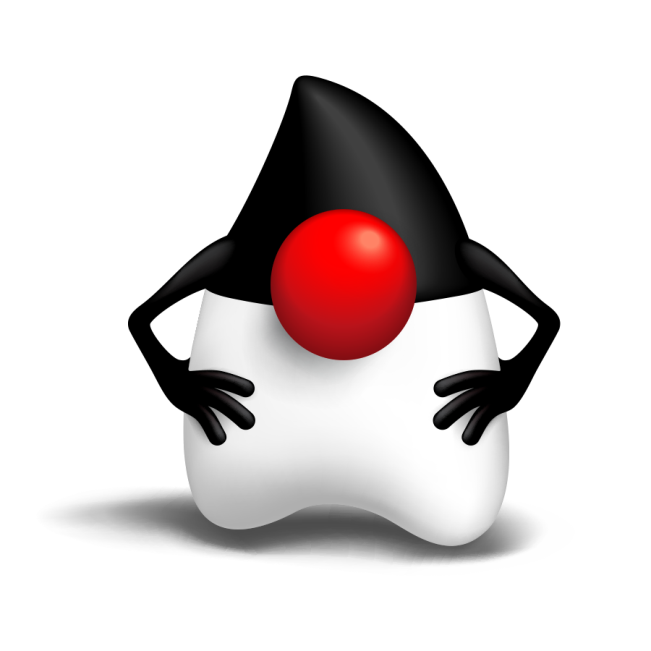 19
Oracle Confidential – Internal/Restricted/Highly Restricted
JSON PATCH
IETF RFC 6902
20
Oracle Confidential – Internal/Restricted/Highly Restricted
[Speaker Notes: This slide can also be used as a Q and A slide]
JSON-P 1.1
JSON-PATCH — IETF RFC 6902
Standardise Update operation
Sequence of modifications
test, remove, add, replace, move, copy
JSON PATCH is a document
HTTP PATCH method (application/json-patch+json)
21
Oracle Confidential – Internal/Restricted/Highly Restricted
JSON-PATCH — IETF RFC 6902
[
  {"op":"replace", "path":"/author/name", “value”:"andygumbrecht"},
  {"op":"remove", "path": "/author/email"}
]
"author": {  "name": "andygumbrecht@apache.org",  "email": "andy.is@gmx.de",  "date": "2015-09-28T21:15:50Z"}
"author": {  "name": "andygumbrecht",  "date": "2015-09-28T21:15:50Z"}
22
Oracle Confidential – Internal/Restricted/Highly Restricted
[Speaker Notes: This is a sample Title and Code Layout slide, ideal for displaying codes.

To take advantage of the pre-formatted paragraph style: Start typing the code, using the tab key (not space key) to increase and Shift+tab keys to decrease indention levels for each paragraphs. Ignore the bullets at this point.
If copy and paste the text from other sources, make sure the text is reset to the defaulted size and formatting by clicking Reset, within the Slides Group. (Or select Reset Layout to Default Settings, located at the bottom of the Layout gallery, for Mac.) Delete extra spaces.

Once finish typing, select all text in the body copy block and click the Bullets button, within the Paragraph group to turn off bullets.]
JSON-PATCH — IETF RFC 6902
JsonArrayBuilder patchExpression = Json.createArrayBuilder();
//creates operation
JsonObjectBuilder patch = Json.createObjectBuilder()        .add("op", "replace")        .add("path", "/author/name")        .add("value", “andygumbrecht");
patchExpression.add(patch);
JsonPatch jsonPatch = new JsonPatch(patchExpression.build());

JsonStructure commit = reader.read();
JsonStructure newCommit = jsonPatch.apply(commit);
23
Oracle Confidential – Internal/Restricted/Highly Restricted
[Speaker Notes: This is a sample Title and Code Layout slide, ideal for displaying codes.

To take advantage of the pre-formatted paragraph style: Start typing the code, using the tab key (not space key) to increase and Shift+tab keys to decrease indention levels for each paragraphs. Ignore the bullets at this point.
If copy and paste the text from other sources, make sure the text is reset to the defaulted size and formatting by clicking Reset, within the Slides Group. (Or select Reset Layout to Default Settings, located at the bottom of the Layout gallery, for Mac.) Delete extra spaces.

Once finish typing, select all text in the body copy block and click the Bullets button, within the Paragraph group to turn off bullets.]
JSON-PATCH — IETF RFC 6902
JsonPatchBuilder patchBuilder = new JsonPatchBuilder();JsonStructure newCommit = patchBuilder
                                 .replace("/author/name", "andygumbrecht")                                 .remove("/author/email")                                 .apply(commit);
24
Oracle Confidential – Internal/Restricted/Highly Restricted
[Speaker Notes: This is a sample Title and Code Layout slide, ideal for displaying codes.

To take advantage of the pre-formatted paragraph style: Start typing the code, using the tab key (not space key) to increase and Shift+tab keys to decrease indention levels for each paragraphs. Ignore the bullets at this point.
If copy and paste the text from other sources, make sure the text is reset to the defaulted size and formatting by clicking Reset, within the Slides Group. (Or select Reset Layout to Default Settings, located at the bottom of the Layout gallery, for Mac.) Delete extra spaces.

Once finish typing, select all text in the body copy block and click the Bullets button, within the Paragraph group to turn off bullets.]
JSON-P 1.1
JSON-PATCH — Extra Operation
Diff between two documents
Reverse operation
Useful in case of conflicts
25
Oracle Confidential – Internal/Restricted/Highly Restricted
JSON-PATCH — Extra Operation
JsonArray diff = JsonPatch.diff(commit1, commit2);
[
  {"op":"replace", "path":"/author/name", “value”:"andygumbrecht"},
  {"op":"remove", "path": "/author/email"}
]
26
Oracle Confidential – Internal/Restricted/Highly Restricted
[Speaker Notes: This is a sample Title and Code Layout slide, ideal for displaying codes.

To take advantage of the pre-formatted paragraph style: Start typing the code, using the tab key (not space key) to increase and Shift+tab keys to decrease indention levels for each paragraphs. Ignore the bullets at this point.
If copy and paste the text from other sources, make sure the text is reset to the defaulted size and formatting by clicking Reset, within the Slides Group. (Or select Reset Layout to Default Settings, located at the bottom of the Layout gallery, for Mac.) Delete extra spaces.

Once finish typing, select all text in the body copy block and click the Bullets button, within the Paragraph group to turn off bullets.]
Demo Time
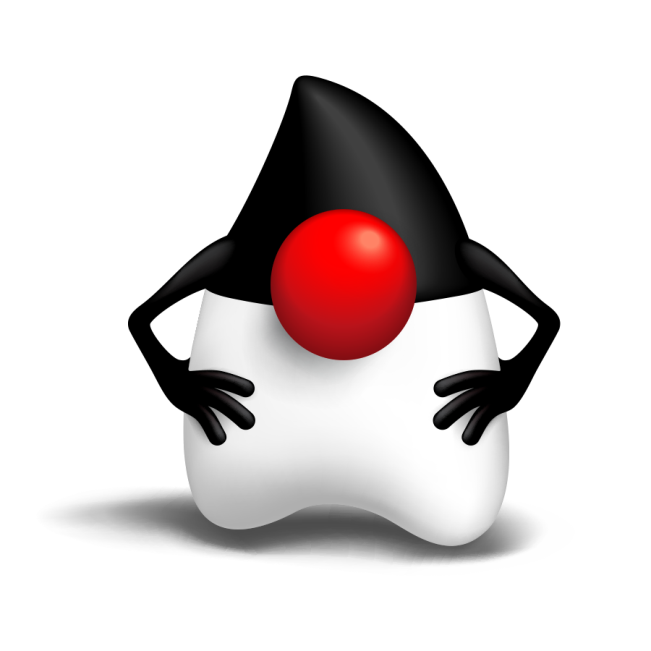 27
Oracle Confidential – Internal/Restricted/Highly Restricted
JSON MERGE-PATCH
IETF RFC 7386
28
Oracle Confidential – Internal/Restricted/Highly Restricted
[Speaker Notes: This slide can also be used as a Q and A slide]
JSON-P 1.1
JSON-MERGE PATCH — IETF RFC 7386
Standardise Update operation
Syntax that closely mimics the document being modified
null value to delete
JSON PATCH is a document
HTTP PATCH method (application/json-patch+json)
29
Oracle Confidential – Internal/Restricted/Highly Restricted
JSON-MERGE PATCH — IETF RFC 7386
{  "sha": "4f2c20b9172ee435514e7478d23047463b9cb8e5",  "url": "https://api.github.com/repos/apache/tomee/git/commits/4f2c20b9172ee435514e7478",  "html_url": "https://github.com/apache/tomee/commit/4f2c20b9172ee435514e7478"}
{"sha": null}
{  "url": "https://api.github.com/repos/apache/tomee/git/commits/4f2c20b9172ee435514e7478",  "html_url": "https://github.com/apache/tomee/commit/4f2c20b9172ee435514e7478"}
30
Oracle Confidential – Internal/Restricted/Highly Restricted
[Speaker Notes: This is a sample Title and Code Layout slide, ideal for displaying codes.

To take advantage of the pre-formatted paragraph style: Start typing the code, using the tab key (not space key) to increase and Shift+tab keys to decrease indention levels for each paragraphs. Ignore the bullets at this point.
If copy and paste the text from other sources, make sure the text is reset to the defaulted size and formatting by clicking Reset, within the Slides Group. (Or select Reset Layout to Default Settings, located at the bottom of the Layout gallery, for Mac.) Delete extra spaces.

Once finish typing, select all text in the body copy block and click the Bullets button, within the Paragraph group to turn off bullets.]
JSON-MERGE PATCH — IETF RFC 7386
JsonStructure commit = reader.read();JsonObject removeSha = Json.createObjectBuilder().add("sha", JsonValue.NULL).build();JsonValue newCommit = JsonMergePatch.mergePatch(commit, removeSha);
31
Oracle Confidential – Internal/Restricted/Highly Restricted
[Speaker Notes: This is a sample Title and Code Layout slide, ideal for displaying codes.

To take advantage of the pre-formatted paragraph style: Start typing the code, using the tab key (not space key) to increase and Shift+tab keys to decrease indention levels for each paragraphs. Ignore the bullets at this point.
If copy and paste the text from other sources, make sure the text is reset to the defaulted size and formatting by clicking Reset, within the Slides Group. (Or select Reset Layout to Default Settings, located at the bottom of the Layout gallery, for Mac.) Delete extra spaces.

Once finish typing, select all text in the body copy block and click the Bullets button, within the Paragraph group to turn off bullets.]
JSON-P 1.1
JSON-MERGE PATCH — Extra Operation
Diff between two documents
Reverse operation
Useful in case of conflicts
32
Oracle Confidential – Internal/Restricted/Highly Restricted
JSON-MERGE PATCH — Extra Operation
JsonValue diff = JsonMergePatch.diff(commit, newCommit);
{"sha": null}
33
Oracle Confidential – Internal/Restricted/Highly Restricted
[Speaker Notes: This is a sample Title and Code Layout slide, ideal for displaying codes.

To take advantage of the pre-formatted paragraph style: Start typing the code, using the tab key (not space key) to increase and Shift+tab keys to decrease indention levels for each paragraphs. Ignore the bullets at this point.
If copy and paste the text from other sources, make sure the text is reset to the defaulted size and formatting by clicking Reset, within the Slides Group. (Or select Reset Layout to Default Settings, located at the bottom of the Layout gallery, for Mac.) Delete extra spaces.

Once finish typing, select all text in the body copy block and click the Bullets button, within the Paragraph group to turn off bullets.]
Demo Time
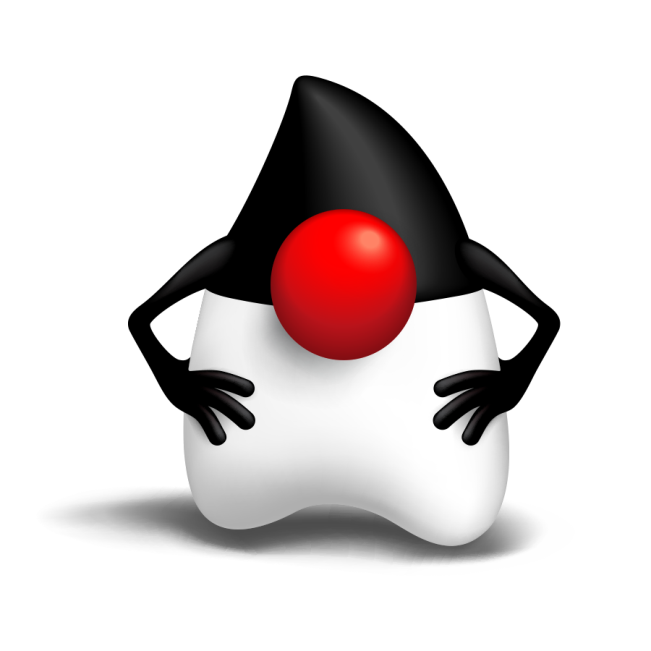 34
Oracle Confidential – Internal/Restricted/Highly Restricted
JSON QUERIES
Working with java.util.stream.Stream
35
Oracle Confidential – Internal/Restricted/Highly Restricted
[Speaker Notes: This slide can also be used as a Q and A slide]
JSON-P 1.1
JSON Queries with java.util.stream.Stream
A JsonObject is a Map, and a JsonArray is a List, so queries can be implemented with Java’s stream operations, using Lambda expressions
Get concurrent processing for free
We need collectors that return JsonArray or JsonObject instead of List or Map.
36
JSON-P 1.1
JSON Queries – JSON Collectors
toJsonArray
Accumulates values in a JsonArray
toJsonObject
Accumulates values in a JsonObject
groupBy
Implements “group by” operations on the values
37
Demo Time
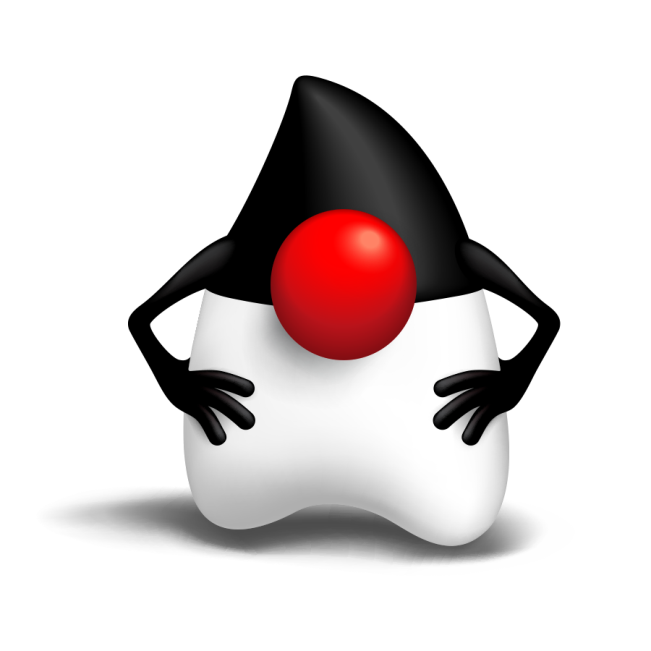 38
Oracle Confidential – Internal/Restricted/Highly Restricted
BIG JSON DATA
JSON Processing in Parsing
39
Oracle Confidential – Internal/Restricted/Highly Restricted
[Speaker Notes: This slide can also be used as a Q and A slide]
JSON-P 1.1
BIG JSON DATA PROCESSING
Too big to build data model in memory
Dynamically generated JSON
Usually interested only small fraction of data
40
Oracle Confidential – Internal/Restricted/Highly Restricted
JSON-P 1.1
JSON PROCESSING IN PARSING
JsonParser parses JSON using streaming model
Pull model, under user control
Efficient in execution and memory usage
Low level, token based
41
Oracle Confidential – Internal/Restricted/Highly Restricted
JSON-P 1.1
New JsonParser API
getArray
Returns a JsonArray and advance the parser to the corresponding END_ARRAY
getObject
Returns a JsonObject and advance the parser to the corresponding END_OBJECT
getArrayStream
Returns a stream of JsonArray elements
getObjectStream
Returns a stream of JsonObject elements
42
Oracle Confidential – Internal/Restricted/Highly Restricted
JSON-P 1.1
New JsonParser API
skipArray
Skip tokens and advance the parser to END_ARRAY
skipObject
Skip tokens and advance the parser to END_OBJECT
43
Oracle Confidential – Internal/Restricted/Highly Restricted
Demo Time
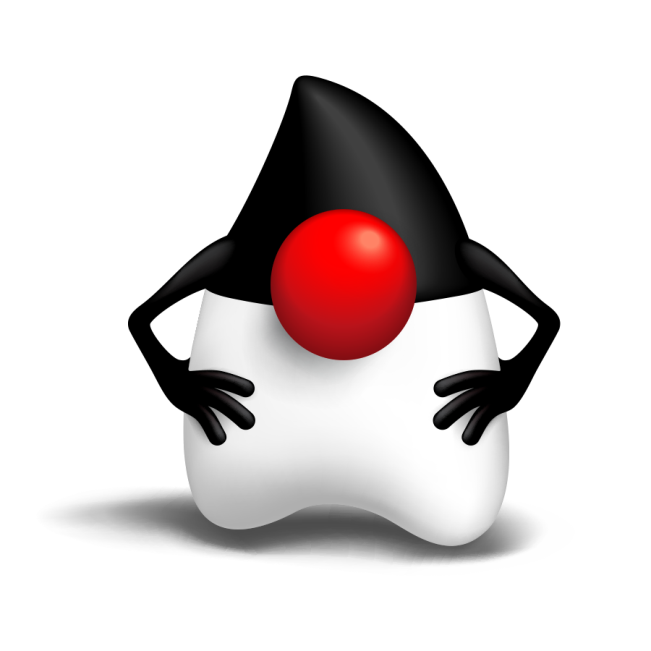 44
Oracle Confidential – Internal/Restricted/Highly Restricted
JSON-P 1.1
STATUS
Early Draft Review
http://download.oracle.com/otndocs/jcp/json_p-1_1-edr-spec/index.html
Roadmap
Q1 2016 Public Review
Q3 2016 Proposed Final Draft
H1 2017 Final Release
45
Oracle Confidential – Internal/Restricted/Highly Restricted
JSON-P 1.1
EXPERT GROUP
Public Project Page
https://java.net/projects/json-processing-spec
Public Communications
https://java.net/projects/json-processing-spec/lists
Issue Tracking
https://java.net/jira/browse/JSON_PROCESSING_SPEC
46
Oracle Confidential – Internal/Restricted/Highly Restricted
JSON-P 1.1
REFERENCE IMPLEMENTATION
Public Project Page
https://java.net/projects/jsonp
Source Code Repository
git://java.net/jsonp~git
Issue Tracking
https://java.net/jira/browse/JSONP
47
Oracle Confidential – Internal/Restricted/Highly Restricted